Figure 4. Brain areas activated by TOJ. The figure shows SPMs obtained with a conjunction analysis (conjunction null) ...
Cereb Cortex, Volume 23, Issue 8, August 2013, Pages 1952–1964, https://doi.org/10.1093/cercor/bhs179
The content of this slide may be subject to copyright: please see the slide notes for details.
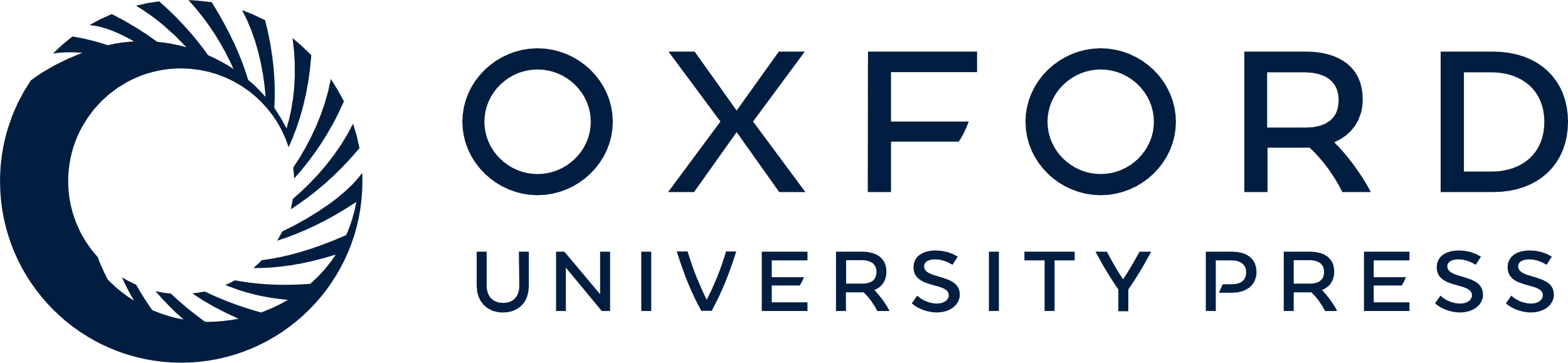 [Speaker Notes: Figure 4. Brain areas activated by TOJ. The figure shows SPMs obtained with a conjunction analysis (conjunction null) for ([TOJ uncrossed > NJ uncrossed] × [TOJ crossed > NJ crossed]). The results are from a 12-participant group analysis at P < 0.05 and <0.01 (uncorrected). The level of P = 0.05 for the false discovery rate (FDR) is also shown in the color scale. When we compared the data obtained during the TOJ and NJ tasks, we used inclusive masking with the contrast at the TOJ task (P < 0.001, uncorrected). The numbers below each transverse image refer to MNI z-plane coordinates. The x signs on the transverse image (z = + 42) represent the location of the right human homolog of the monkey VIP ([26, −54, 42] reported in Lloyd et al. 2003) and the corresponding location in the left hemisphere.


Unless provided in the caption above, the following copyright applies to the content of this slide: © The Author 2012. Published by Oxford University Press. All rights reserved. For Permissions, please e-mail: journals.permissions@oup.com]